Мастер-класс по изготовлению креативной елочки
Работа ученицы 5В класса гимназии №136 Евстроповой Марии.
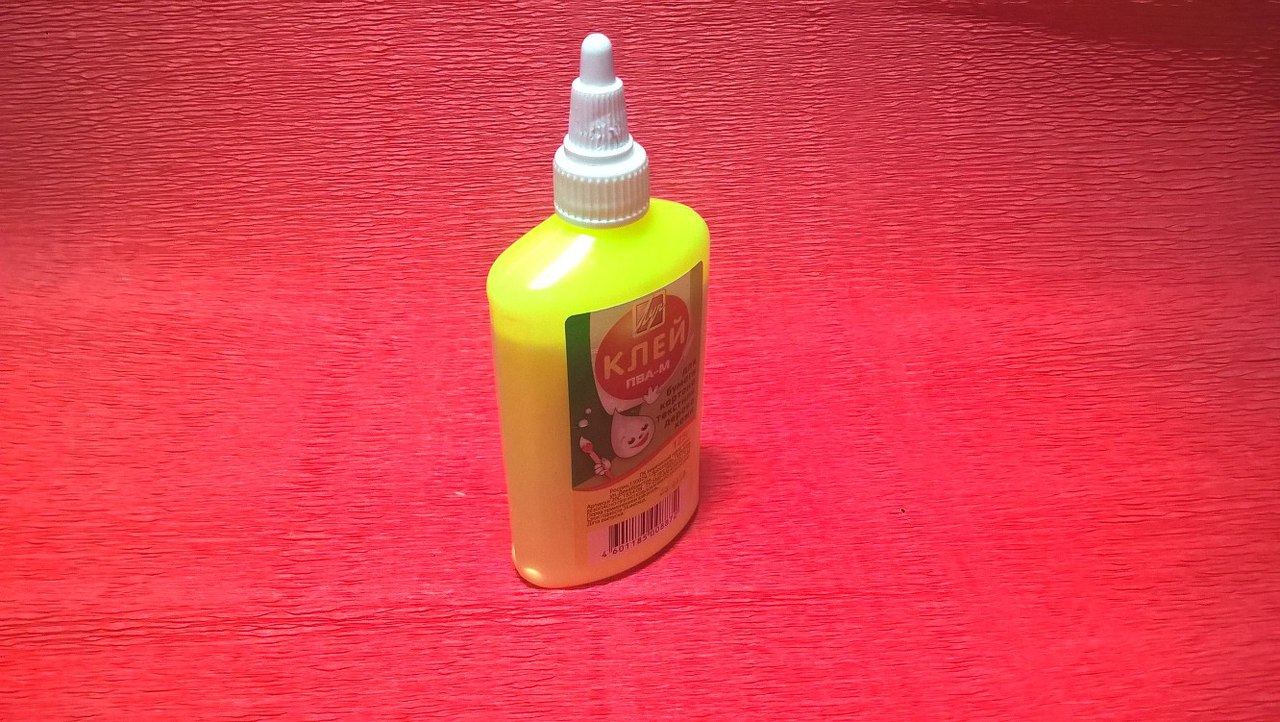 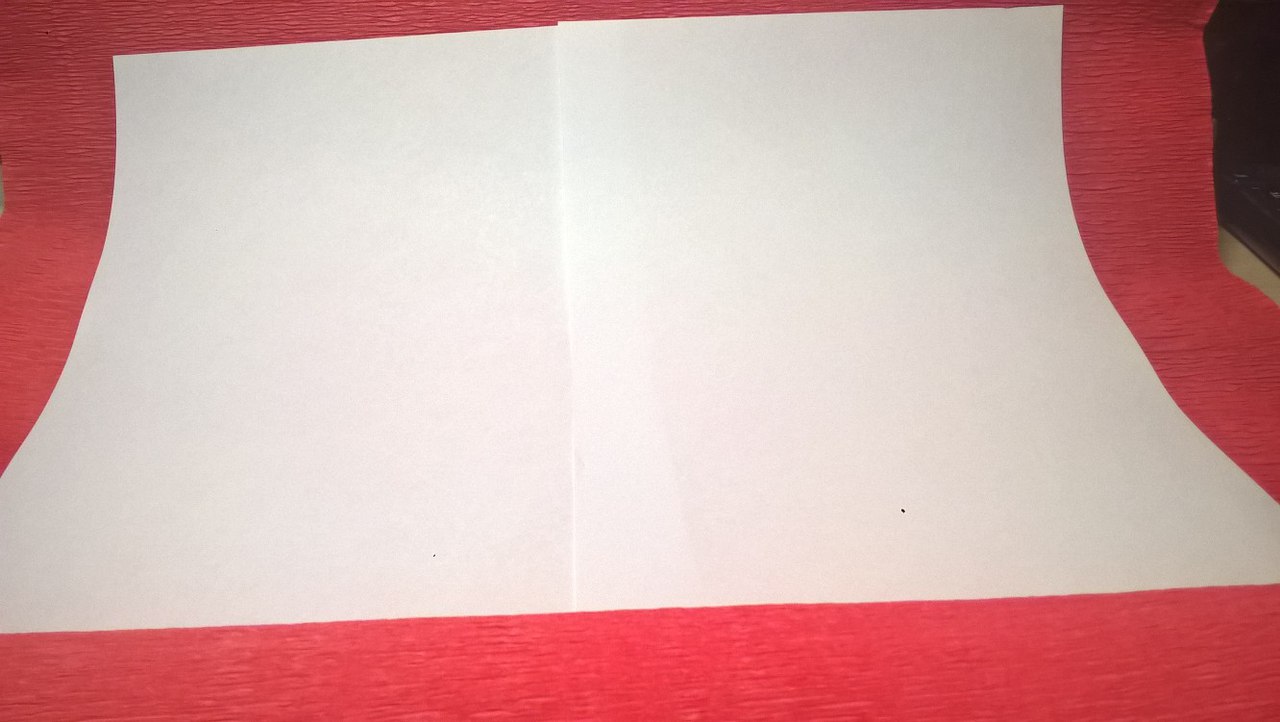 Клей ПВА
Лист А3
ДЛЯ РАБОТЫ ВАМ ПОНАДОБИТСЯ:
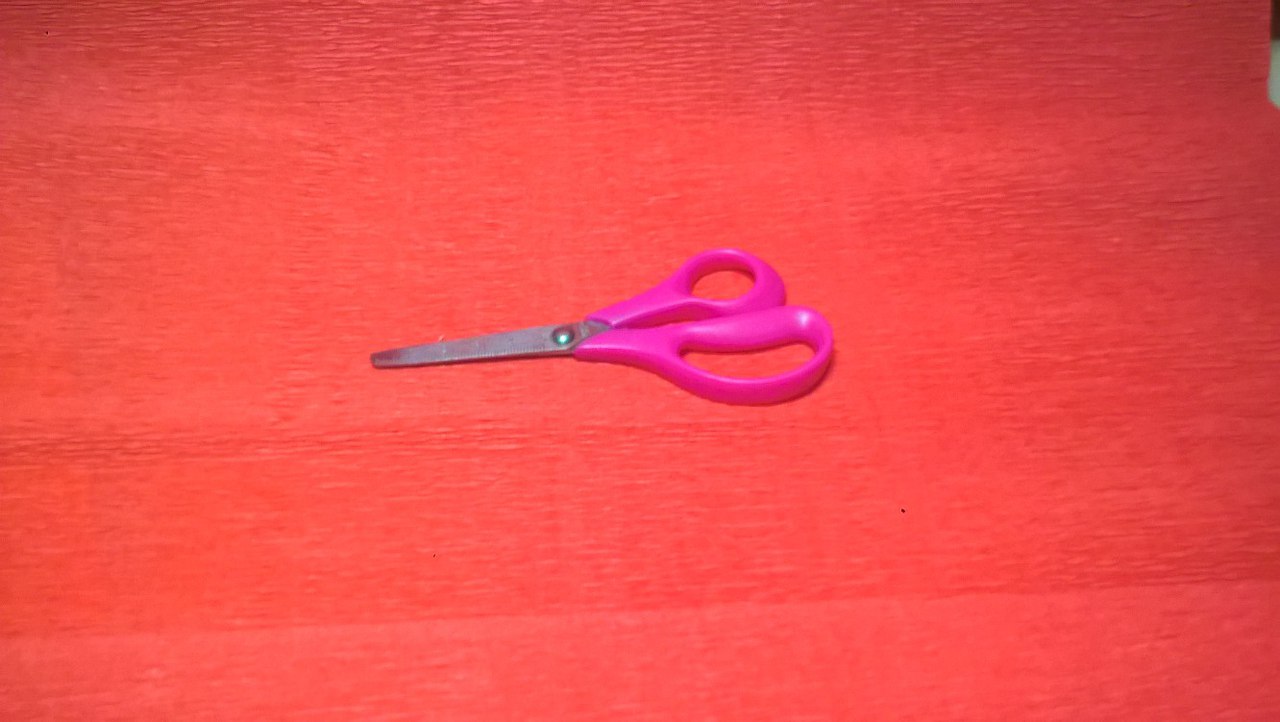 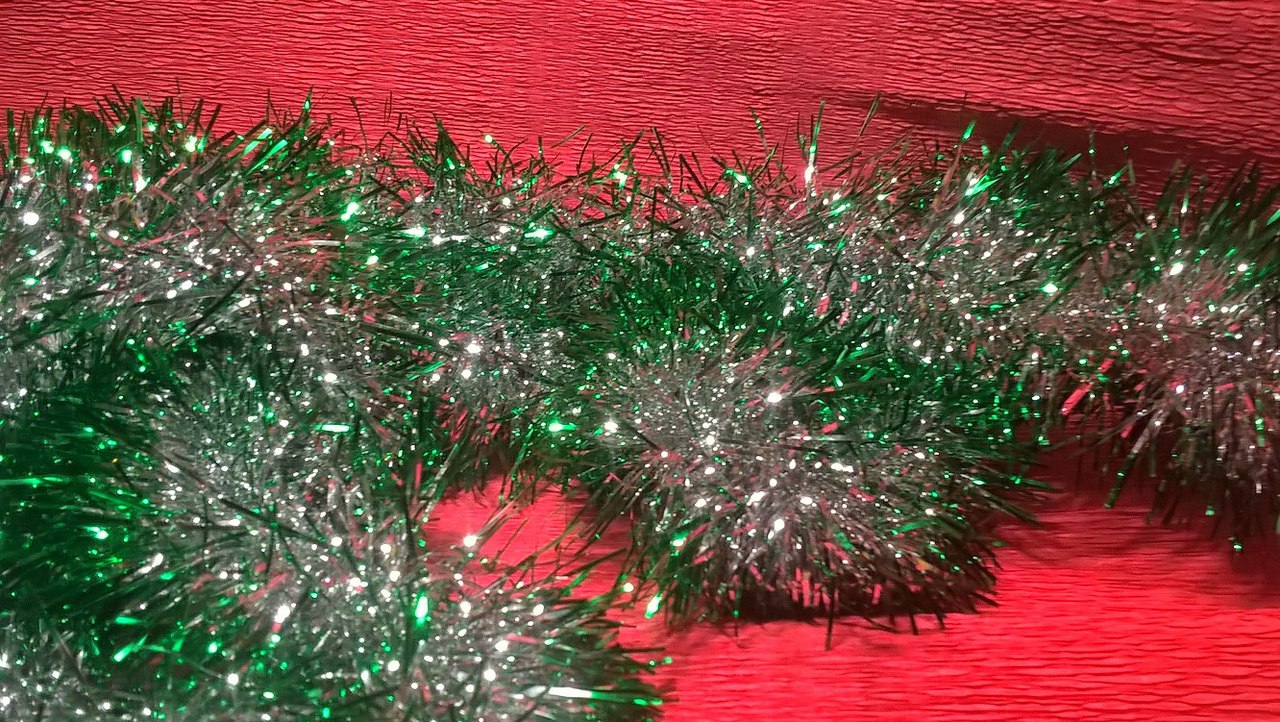 Мишура
Ножницы
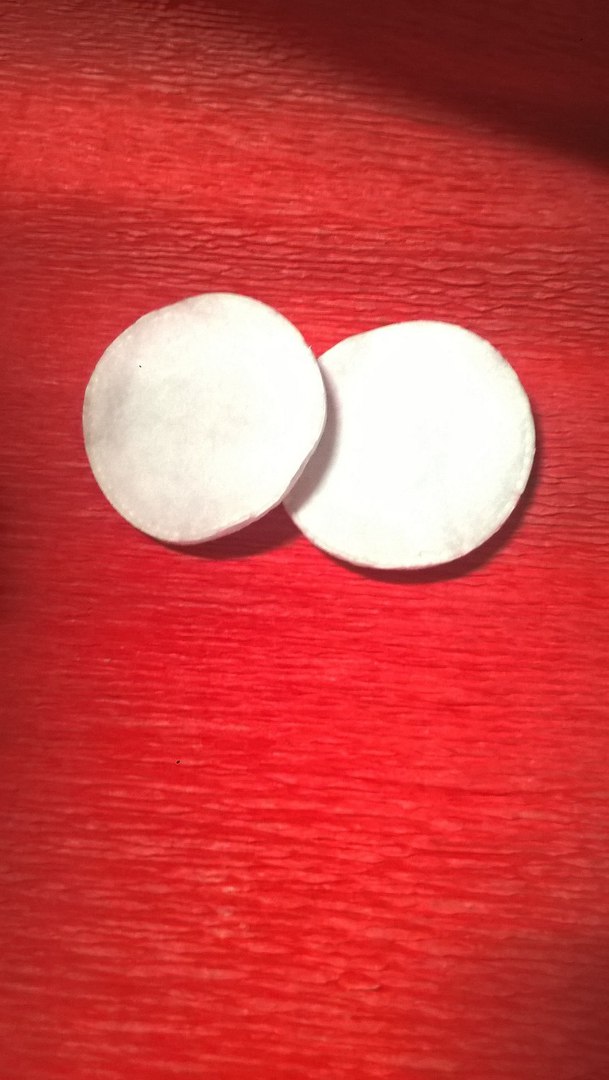 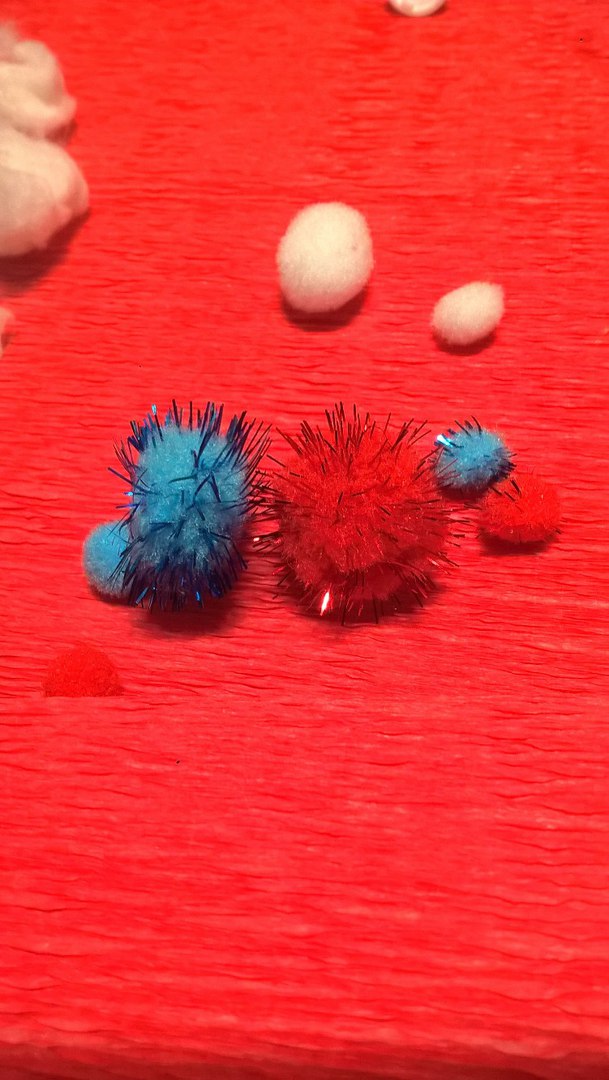 А ТАК ЖЕ:
Вата или ватные диски
Специальные шарики (если нет, можно скатать из ваты и покрасить краской)
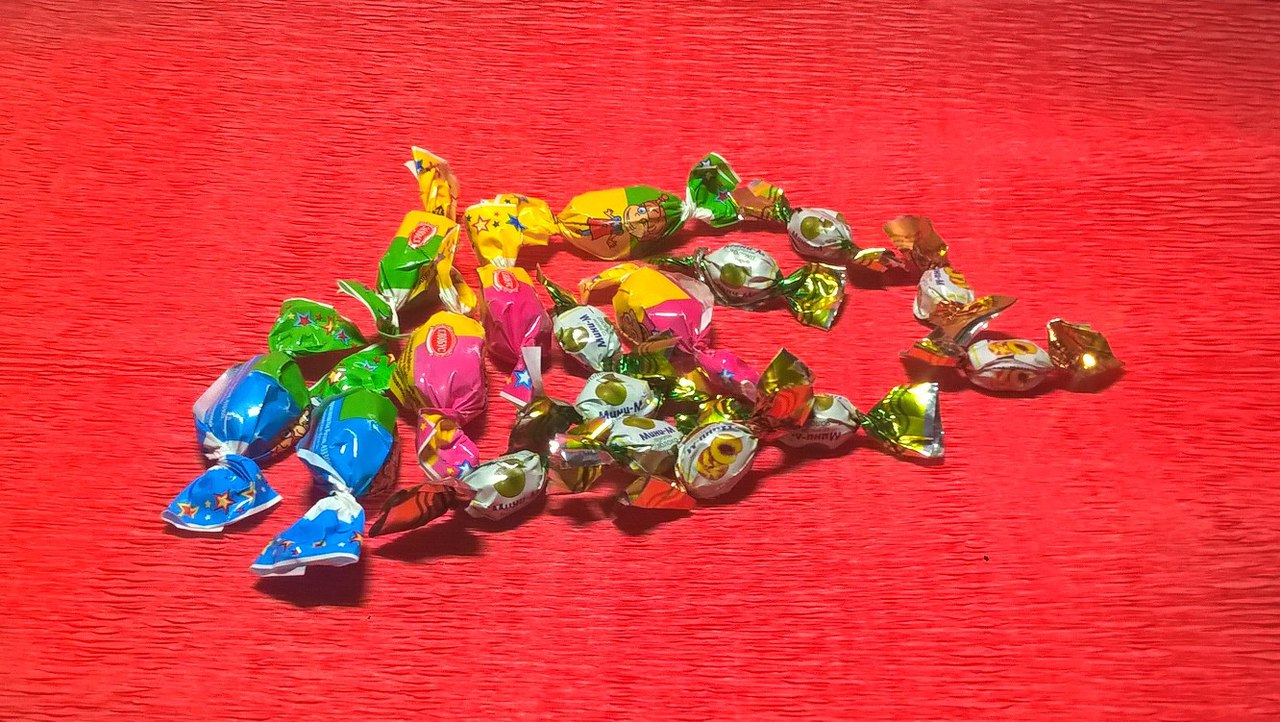 Конфеты
1 Из листа А3 нужно сделать конус
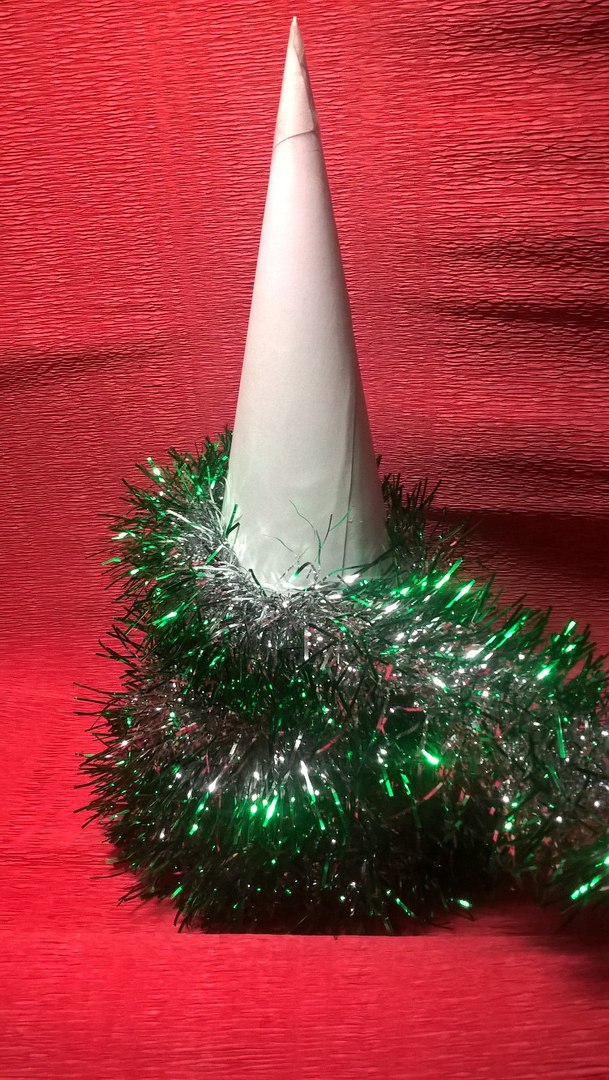 2 Начните обматывать конус  мишурой, через небольшие промежутки приклеивая клеем ее к конусу
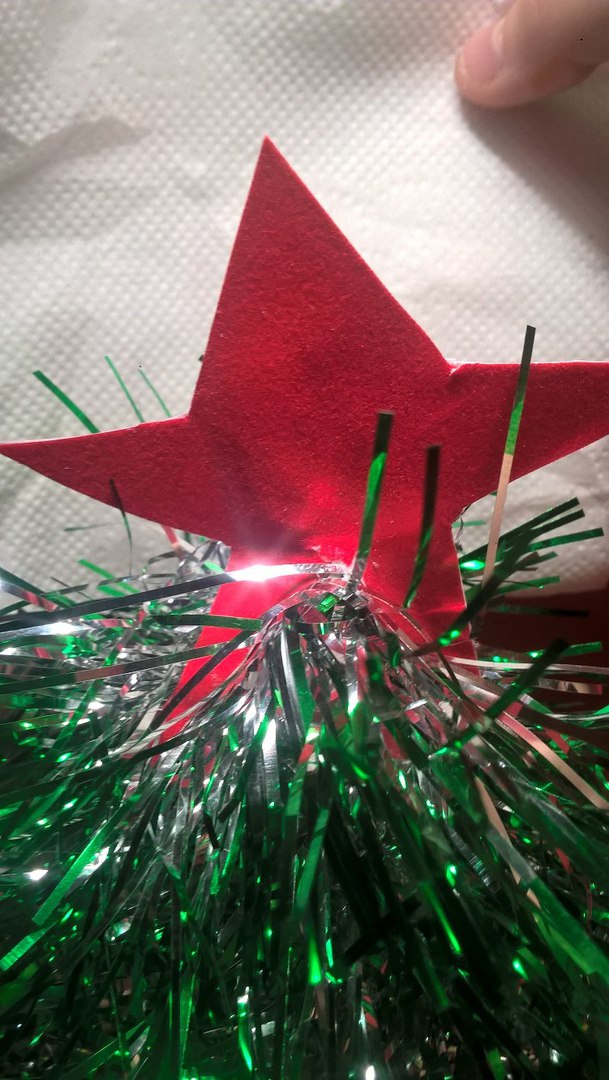 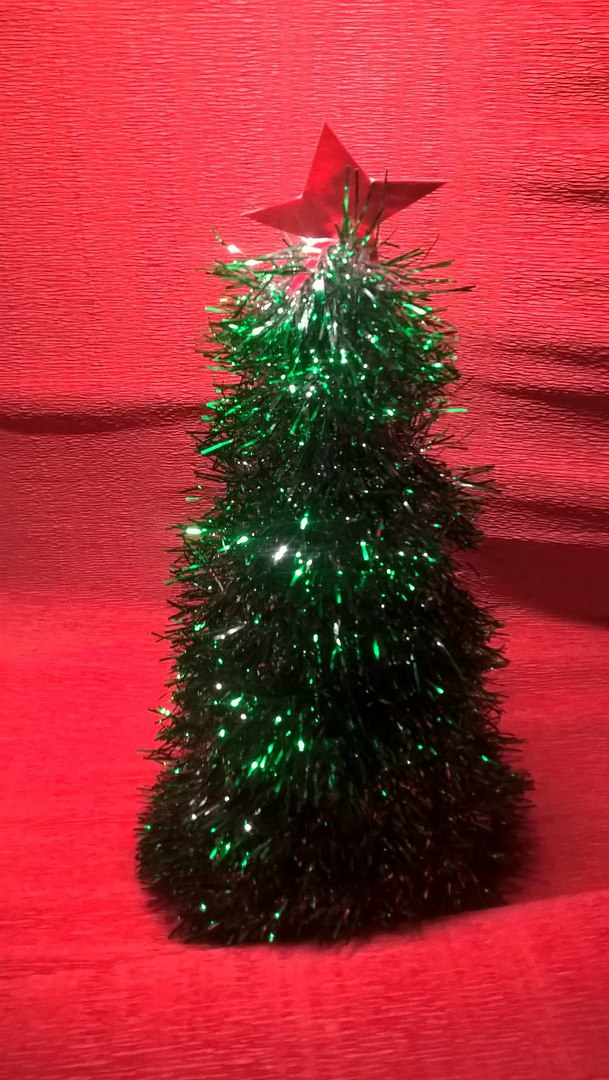 3 из бумаги вырежьте 2 половинки в форме звезды и приклейте с 2-ух сторон к вершине конуса
ДО
ПОСЛЕ
4 Начнем украшать!
Приготовьте вату или ватные диски (заранее порвите на небольшие куски похожие на вату. Затем начните приклеивать к елочке (должно напоминать снег).
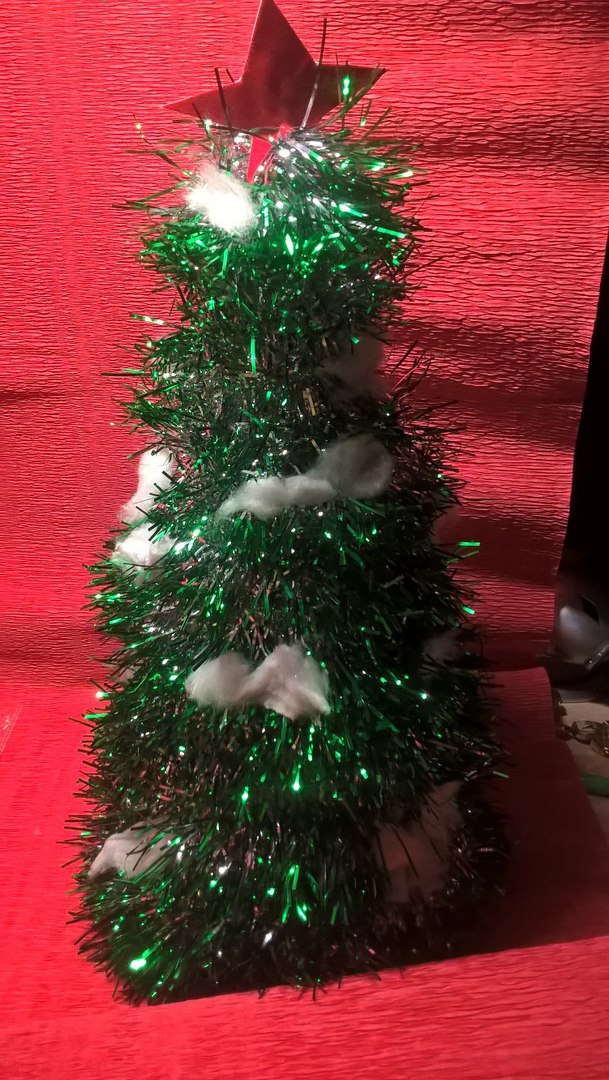 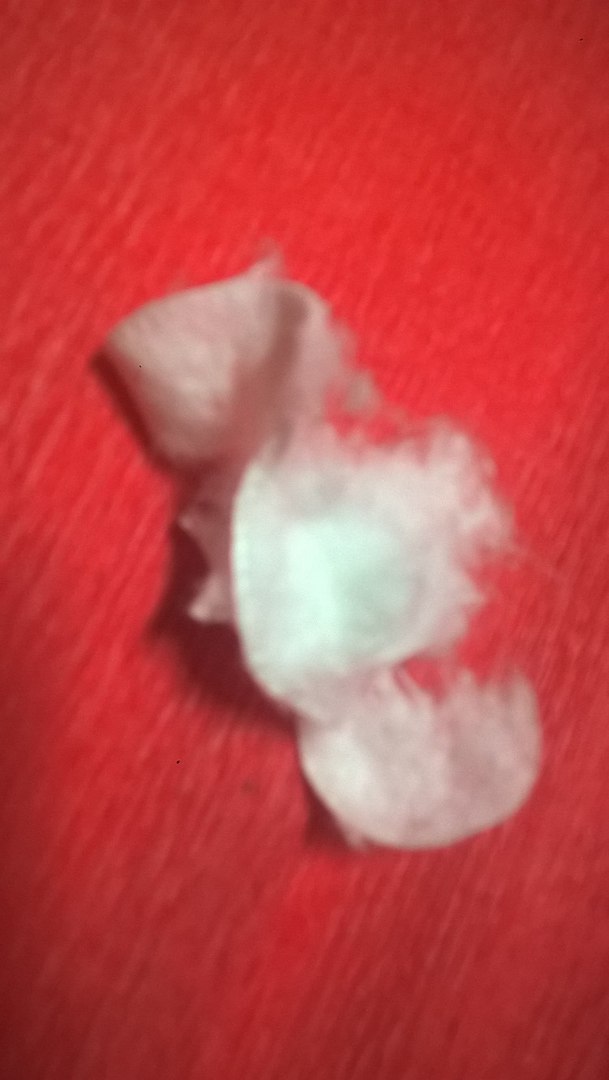 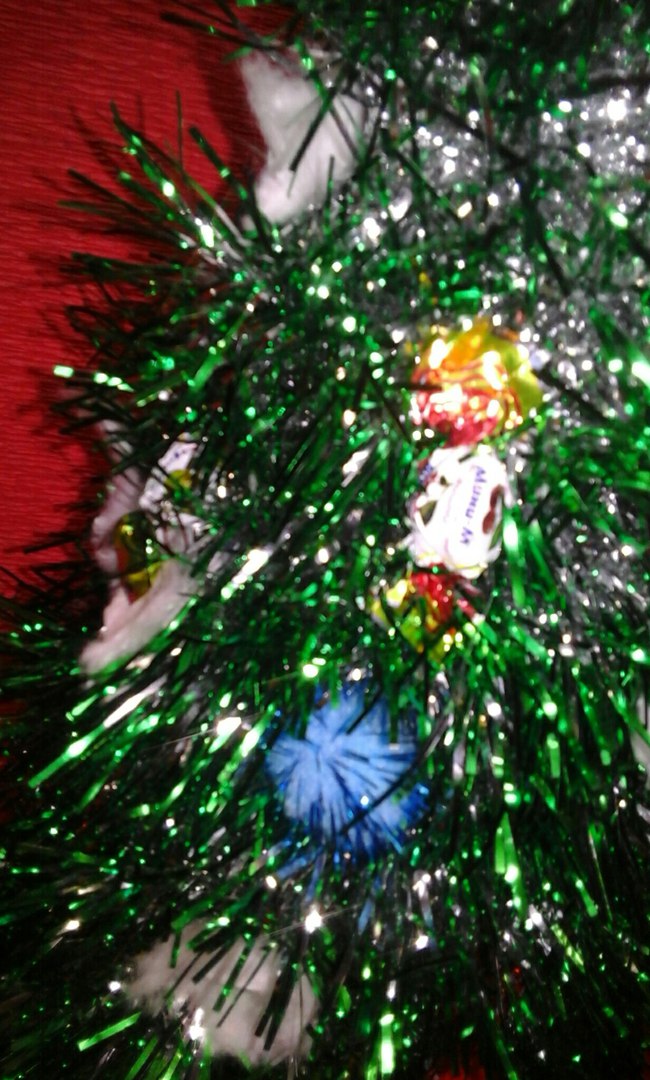 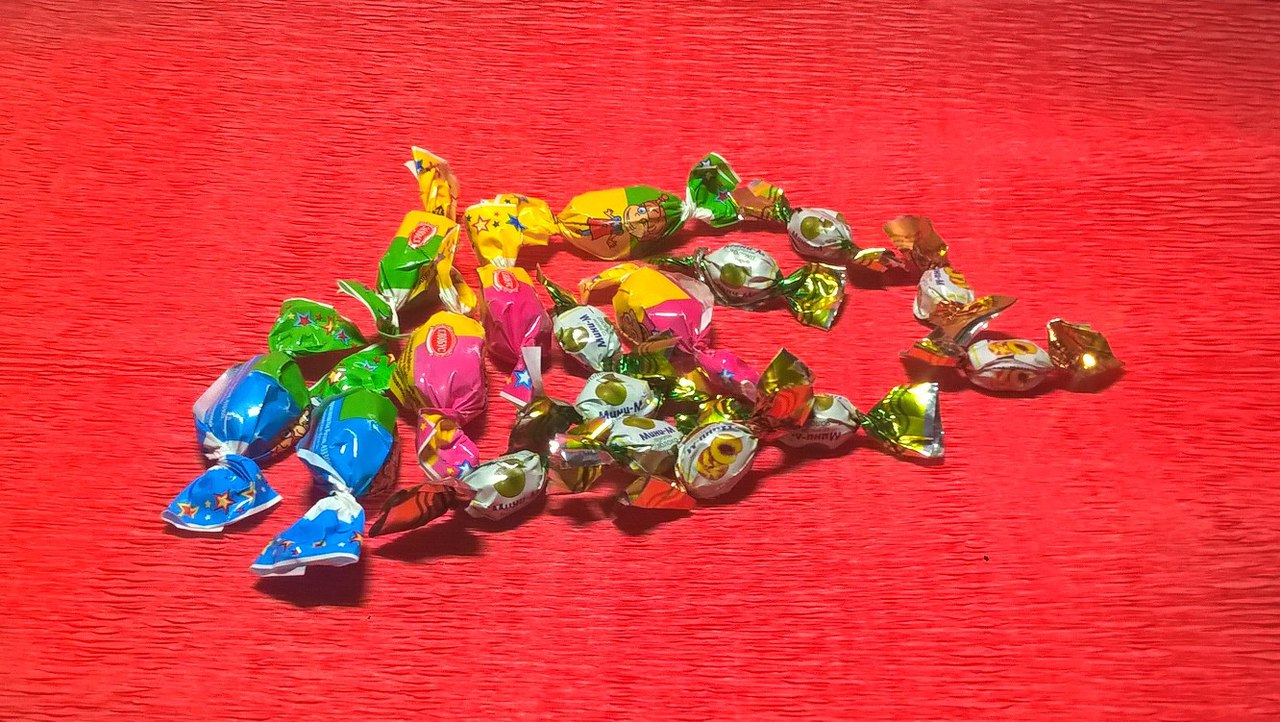 5 украсьте шариками и конфетами елочку
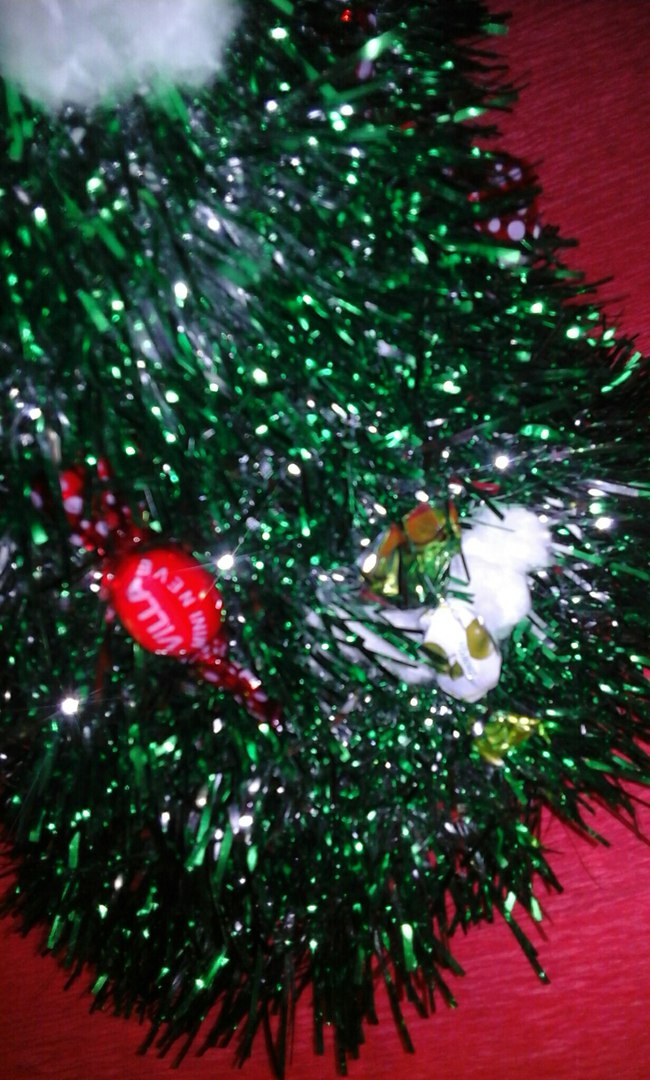 Вот такая замечательная елочка должна у вас получиться!
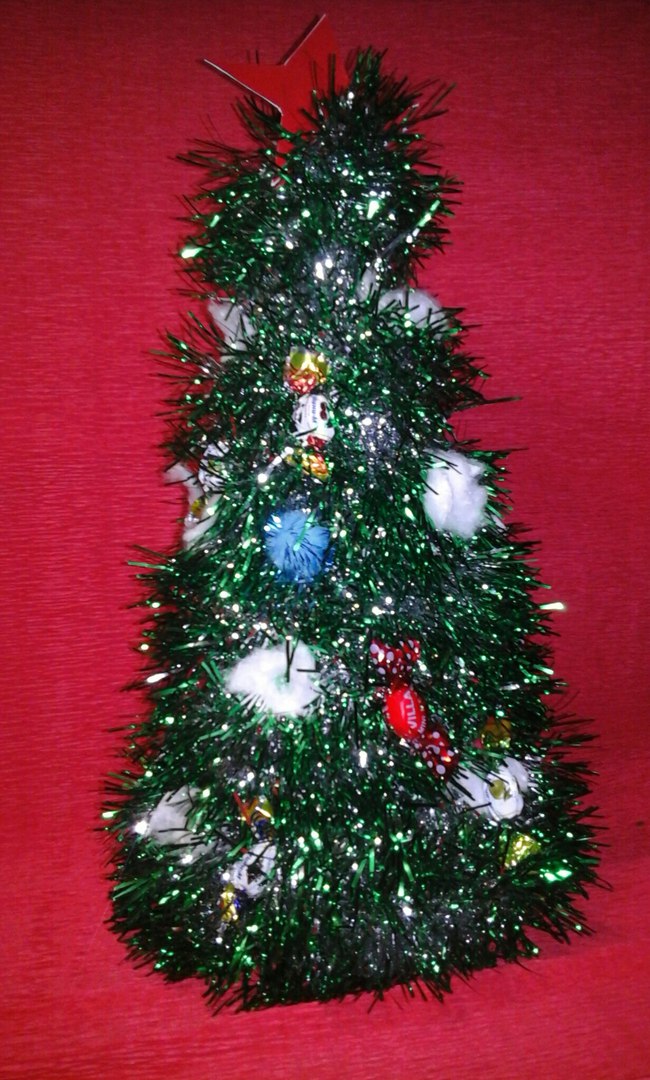 СПАСИБО ЗА ВНИМАНИЕ!!